Основной вопрос
Как привлечь к работе в регионе достаточное количество людей необходимой квалификации?
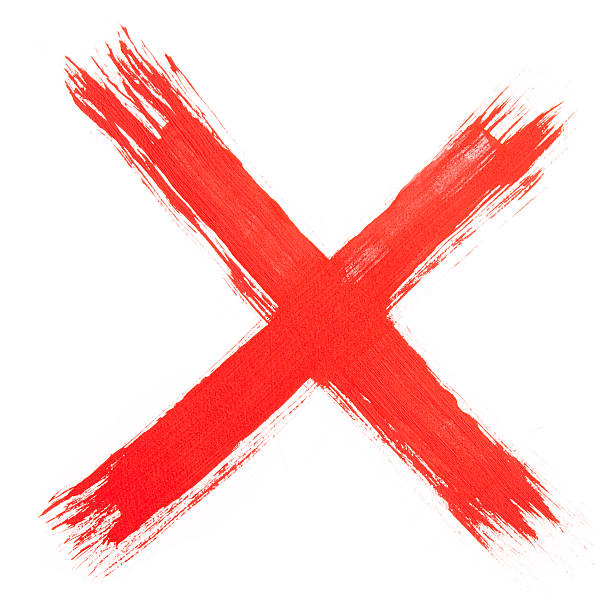 Как обеспечить необходимую продуктивность и качество труда в условиях невосполнимого дефицита специалистов?
1. Привлекательность региона
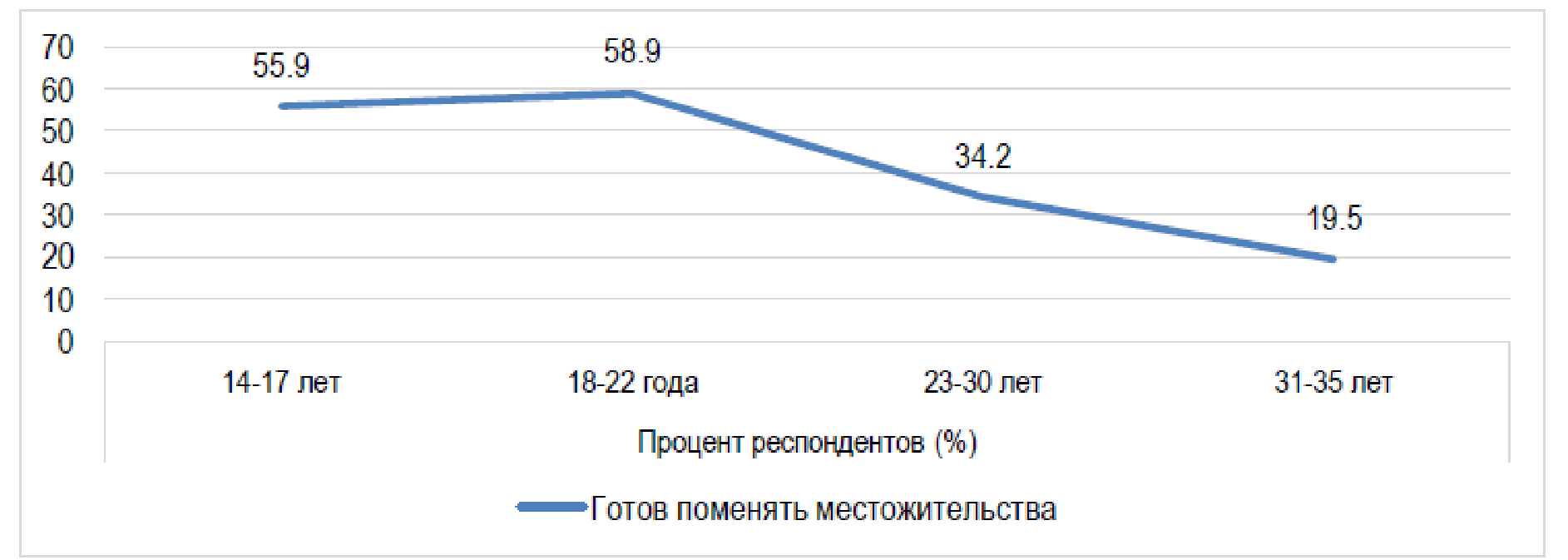 Инфраструктура
Строительство жилья
Инфраструктура малых городов
Жилищное финансирование
Транспортная доступность
39,19% от общего числа, планирующих поменять место жительства) планируют уехать в город Нижний Новгород, поскольку проживают в деревнях и поселках
43,16% планируют уехать за пределы Нижегородский области, но остаться в России
17,64% намереваются покинуть Россию и планируют жить в другой стране.
Инфополе
Профессионалы 52
Комфортная рабочая среда
MICE-агентство
Центр поддержки релокации
Центр профориентации
Политика ESG
Живи и работай в НО
Нижегородская айдентика
Открытая площадка Vox populi
Год HR в Нижегородской области
2. Воспроизводство кадров
Настройка системы
Целевое обучение
Развитие материальной базы
Учебно-производственный комбинат
Центр компетенций
Центры трудоустройства студентов и выпускников
Агроклассы
43%
53%
43%
33%
Развитие качества
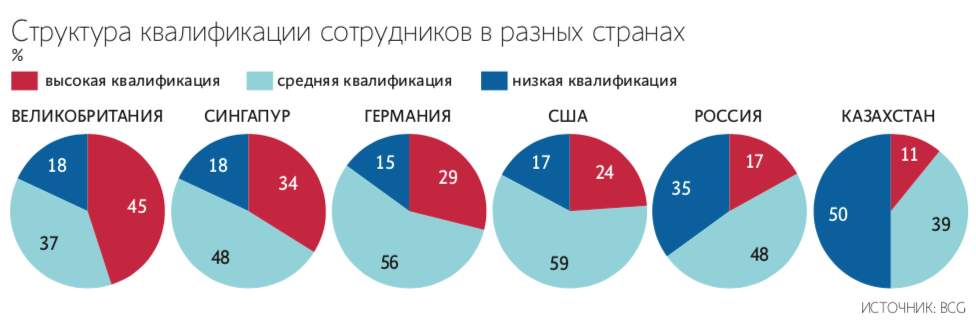 Отраслевые учебные центры
Центры НИОКР
Центр повышения квалификации преподавателей и наставников
Конкурсы профессионального мастерства
45% занятых – «квалификационная яма»
3. Задействование трудовых ресурсов
1706,9
1751,8
Вовлечение
трудоспособного возраста
«Кидбург для взрослых»
Объединённые центры обслуживания
Пространства для работы
Амбассадоры профессий
69,1	4,1%	безработных
	795,0	46,6%	в организациях >15 человек
	31,6	1,8%	ГПХ эквивалент полной занятости
	811,2	47,5%	прочая, неполная или теневая занятость
Поиск и привлечение
Центр мониторинга труда и занятости
Портал «Работа в Нижегородской области»
Агентство «КраудАут»
4. Управление продуктивностью
Производительность труда
Менеджмент
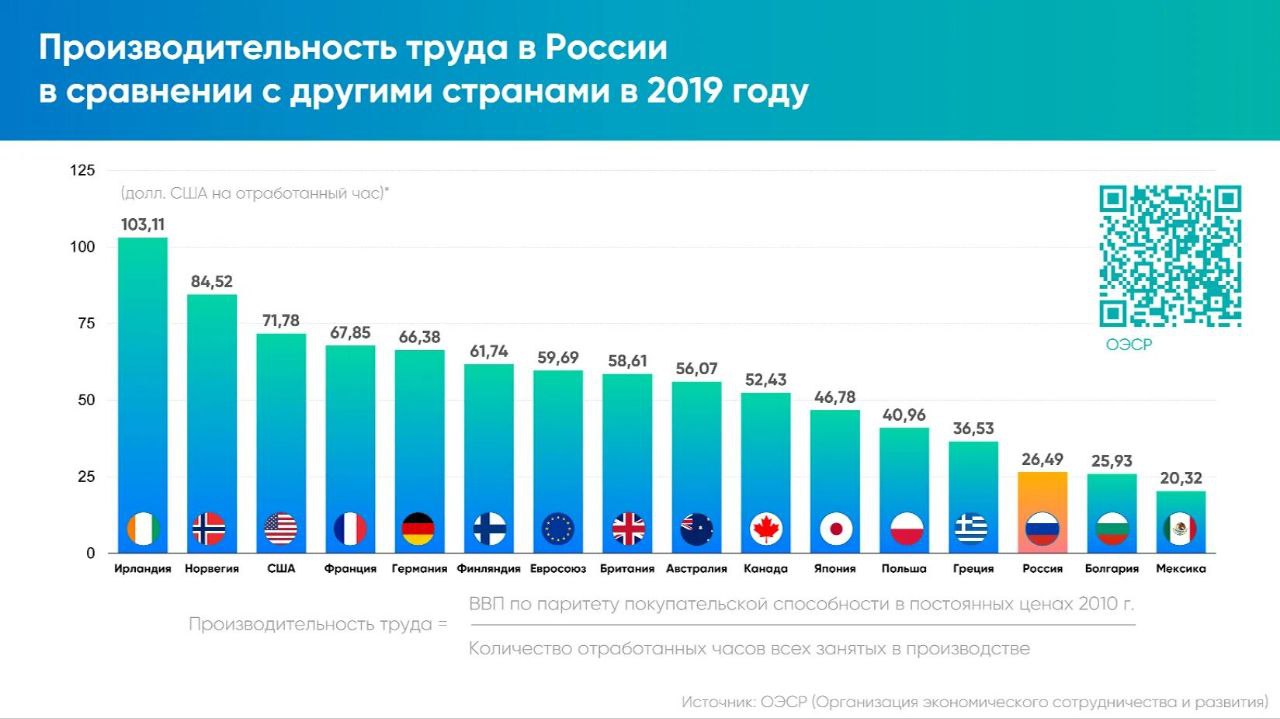 Губернаторская программа подготовки управленческих кадров
Лидеры цифровизации
Центр лучших практик управления организаций бюджетной сферы
Школа работодателя
Кадровый резерв губернатора
Эффективный контракт госслужащих и сотрудников бюджетной сферы
Технологии
№42 по цифровой конкурентоспособности
Промышленных роботов на 10000 чел
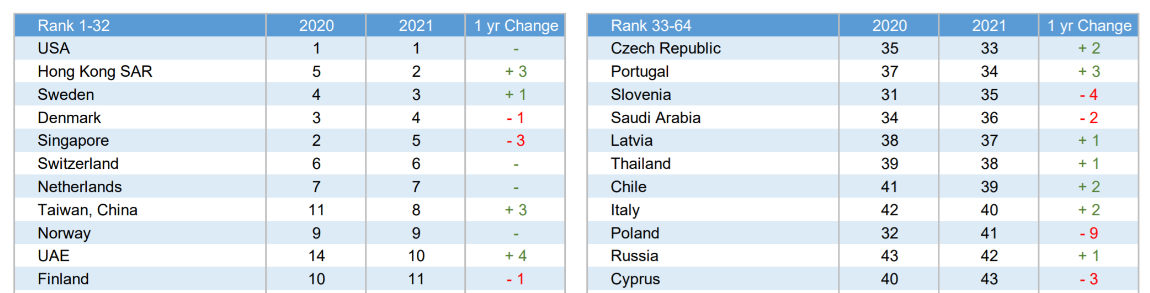 Поддержка технологического развития
Региональный центр цифровизации
Центр технологий производства
Центр сельскохозяйственных технологий
Стартап хаб
800
Южная КореяГермания
Европа
113
6
Россия
5. Администрирование
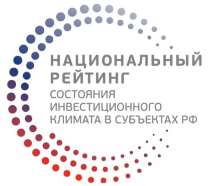 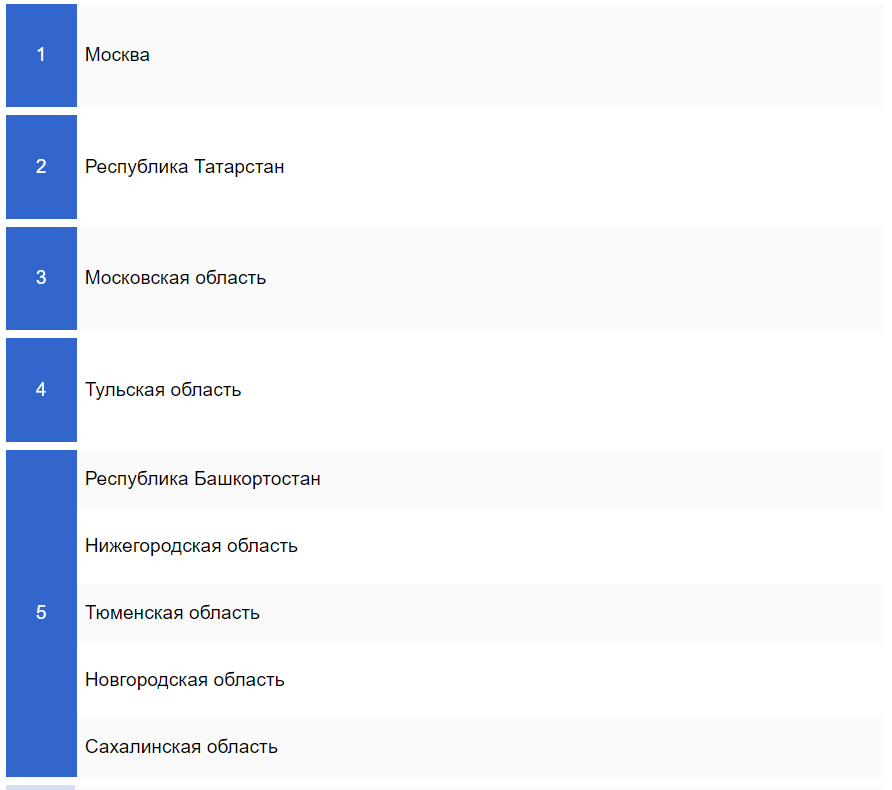 Диалог
Отношение бизнеса
«Как бы боком не вышло»
«Зачем добиваться для других — решу для себя»
«Без денег все равно не решить ничего» 
«Это моей отрасли не касается»
«Для этого есть общественные организации и ассоциации, вот пусть они…»
«Нас мало — вот нас и не слышат»
«Нас не любят в нашей стране, и все против нас»
Экспертные сообщества
Диалоги с губернатором
Приоритетные проекты региона
Центр реализации мер федеральной и региональной поддержки
Развитие кластеров
Центр компетенций кластера
Координационный центр
Совет кластера
AGILE стратегия это
РЕШАТЬ АКТУАЛЬНЫЕ ПРОБЛЕМЫВМЕСТЕ